ADVISORY TEAM CHAIRMAN
 (ATC)
[Speaker Notes: Curriculum Key
(X minutes) - Denotes how long the section takes.  
Italics - Marks curriculum you should tell/ask the participants. 
Plain text - Indicates instructions for you as the facilitator. 
Fac. Note: - Highlights special instructions for the facilitator
Welcome, everyone and thank you for being here! I am looking forward to being with you today. 
Introduce yourself!]
Advisory Team Chairman
Introductions
Share…
Name
Chapter of Initiation
Chapter you advise
Your why
What do you hope to get out of today?
[Speaker Notes: (5 minutes)

Welcome to today’s ATA. I am excited to spend the day with you, helping you to understand your role as ATC.

We are going to start with introductions before we dive-in to position responsibilities. Let’s have each person share their name, chapter of initiation and the chapter you advise, tell us why you choose to be an adviser and one thing that you hope to get out of today’s training. 

Let each adviser introduce themselves. This can be done by asking each participant to unmute themselves or by asking each participant to type their introduction into the chat box. If there are more than 15 participants, the chat box is recommended due to time constraint.]
Agenda
Intro to ATC role and adviser structure 
Supervising advisers 
Member statuses 
Calendar Planning
Slating, Elections & Transitions 
ATCs and Honor Board 
Member well-being
[Speaker Notes: (1 min)

We have a lot to cover today! As you can see, we are going to start the day by reviewing broadly your position description and responsibilities, which includes recruiting and leading an advisory team. We will then structure our day by looking at the immediate – the policies and procedures we know you’re navigating now – and then looking into the future and what is to come in terms of chapter operations. 

Ask:
Are there any quick questions before we get started?]
Position Description
Advisory Team Position Descriptions 
Position Summary and Charge
Key Relationships
Expectations and Responsibilities
Supervising Relationships
[Speaker Notes: (5 minutes)

Let’s start by defining and clarifying what it is that an ATC does! We are going to take a minute to find this position description on the Delta Gamma website Library. The Advisory Team Position Description handbook can be helpful in understanding not only your own role, but also the roles of other advisers on your team. 

Drop link to handbook in chat: https://www.deltagamma.org/library/handbookguidemanual/advisory-team-position-descriptions/ 

The position description for your role starts on page 3. You will see each of these sections on the slide listed there in the description and we are going to go through it together. 

I’ll give you just a few minutes to read this over on your own. This will give us a foundation from which to start today!]
ADVISER STRUCTURE
[Speaker Notes: (Brief intro)]
Adviser Structure
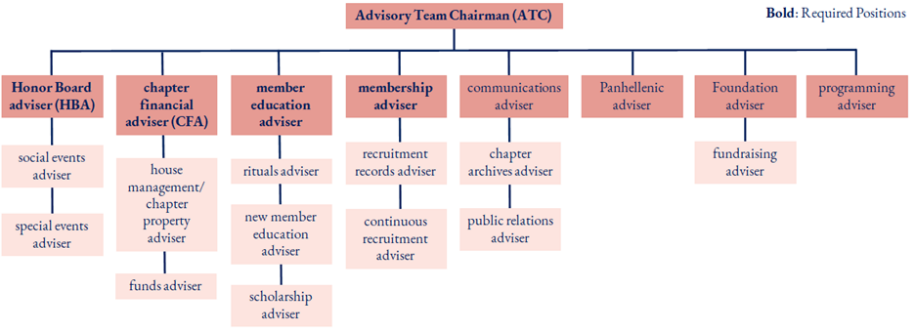 [Speaker Notes: (2 minutes)

So, who exactly sits on the Advisory Team?

Each collegiate chapter has five “required” advisers. They are bolded in this image. Ideally, each chapter would have these five and more to support the vice presidents and directors. The other important message here is – you are not expected or even encouraged to do this alone! Having a team of dedicated advisers makes all the difference in balancing the ATC role.

ATCs are not the only advisers with supervisory responsibilities. All of the advisers in dark pink on this top line are now responsible for supervising the work of the advisers positioned in their line. We hope that this creates a more efficient pipeline for your advisory teams and is encouraging as you find additional alumnae to support the chapter. Additionally, this is great leadership development for alumnae advisers!

We often receive the feedback that recruiting advisers is difficult and we want to help you! It is the responsibility of the ATC to recruit for the advisory team. 

Move to the next slide.]
Recruiting Advisers
Start local
Work with RCS/CAC/NCC and RD
Communicate with Lauren Utley, Associate Director for Volunteer Management & Training
Follow Lauren’s provided timeline
Consider all position possibilities
[Speaker Notes: (2 minutes)

On the screen is the process that we ask that you follow when you have an opening on your advisory team. 

Reach out to your local alumnae group. This can be by personal email, or by a Facebook post if one exists. You can also post to the region Facebook group as a form of recruitment. 
If you are unsuccessful using this strategy, reach out to the chapters RCS/NCC/CAC and RD
Your RCS/CAC/NCC and RD may connect you with Lauren Utley, Associate Director for Volunteer Management & Training. Lauren will do some research for you and will send you possible contacts. 
When Lauren communicates back to you, she will include a timeline and some direction for reaching out to the candidate. 
Be sure to consider all possibilities for the candidate. Perhaps you already have the position of member education adviser filled, but this candidate could serve as scholarship or new member adviser. Getting these volunteers plugged in in a smaller role can help them to get trained and to be candidates for larger roles in the future. This helps with succession planning. 
Know that first, Lauren will ask if you have communicated with local volunteers, so start there!

Has anyone had experiences with recruiting new advisory council members? What strategies have worked?

Take a few examples via advisers unmuting themselves.

Thanks for sharing!]
Supervising Advisers
What have you found, or what do you plan to do, that will help you navigate managing your advisory team?
[Speaker Notes: (10 minutes)

Once you have your team established, it is up to you to manage them. As ATC, you will obviously be using and developing skills in managing and supervising. Let’s do a quick reflection to think about how you will apply the skills you already have in these areas to managing your Delta Gamma team. 

Take a second and think about the best supervisor or manager (work or volunteer!) or some another manager figure that you have ever had. Someone that you would work with or for again. 

Once you have them selected, jot down a few notes about what made them a great manager or coworker. How are these characteristics of great managers transferable to your work with the advisory team and with chapter officers?

We are going to split into smaller breakout rooms for a quick discussion on this topic. What have you found, or what do you plan to do, that will help you navigate managing your advisory team? 

(ZOOM feature: send advisers to breakout rooms for a quick 5 minute discussion. It is recommended you send advisers to breakout rooms of 3-4 participants)

When breakout rooms close, ask:

What’re some of the things you listed?

Take a few answers; facilitate a conversation around the answers. 

Great – thank you for sharing! 

Potential responses to share with the group:
Care about the team as a whole and the individuals within the group
Clearly communicate expectations
Expectations around attending meetings or being at chapter functions (in-person or virtually)
Revisit expectations often – discuss them at the beginning of each term
Be available – set expectations around communication (can they text you? Call you? What hours?)
Encourage use of resources (encourage use of the Library and each other)
Provide feedback in the moment; address any issues immediately and respectfully]
Working with the Regional Team and EO Staff
Regional Director
Regional Collegiate Specialist (RCS)
CAC – Council Appointed Coordinator
NCC – New Chapter Coordinator
Regional Finance Specialist (RFS)
NCFC – New Chapter Finance Coordinator
Regional Housing Specialist (RHS)
Regional Collegiate Recruitment Specialist (RCRS)
CRC – Collegiate Recruitment Consultant
NCRC – New Chapter Recruitment Coordinator 
Regional Foundation Coordinators (RFNC)
Panhellenic Support Specialist (PSS)
Collegiate Development Specialist (CDS)– EO
[Speaker Notes: (3 minutes)

While it is important to build your advisory team, it is also important to utilize your other resources – including the regional team and EO staff. 

What do all these people do? 
ATCs work very closely with Regional Collegiate Specialists, or RCSs. You may instead work with a CAC or a NCC.
CFAs work very closely with Regional Finance Specialists, or RFSs, and Regional Housing Specialists, RHSs. You may instead work with a NCFC
Membership advisers work very closely with Regional Collegiate Recruitment Specialists, or RCRS. You may instead work with a CRC or NCRC
Foundation advisers work very closely with Regional Foundation Coordinators, RFNCs.

Most of these volunteers work with multiple chapters, so it is important to keep that in mind when communicating with them. Also, except the CDS, they are volunteers – just like you! 

You should have heard from the regional officers that serve your chapter already. If you need their contact information, you can find it in the Delta Gamma Leadership Contact Directory in the Library.

Ask:
Any questions about working with the regional team? Type them into the chat box.

Answer any questions raised by advisers in the chat box.]
Eisenhower Matrix
[Speaker Notes: (15 minutes)

Here is one very tangible tool you can use with chapter officers, and specifically in your work with the chapter president. 

This is called the Eisenhower Matrix – is anyone familiar with this tool or exercise?

Watch for anyone to raise their hands.

Great! Is there anyone that would feel comfortable explaining this to the group?

If anyone offers, ask them to unmute themselves and explain the Eisenhower Matrix. If no one volunteers, use this information to explain:

Box 1: items that we put in this box are important and also urgent. These are the things that need to get done AND will move the needle. 
Box 2: These are the items that are important, but are not urgent. These are the items in chapter operations that make a difference for our members or our chapter, but that can be planned for and not done right away
Box 3: These tasks are not important, but they are urgent. These are the things that we “drop and do.” We drop whatever we are doing because something else demands our attention. 
Box 4: These tasks are neither urgent, nor important. 

Let’s think through some examples. We are going to split into breakout rooms – together, come up with a list about what elements of the chapter experience might belong in each box. 

(ZOOM feature: split advisers into breakout rooms for 10 minutes. It is recommended breakout rooms include 3-4 advisers each) 

When breakout rooms close, ask advisers to unmute themselves and share:

How was that activity? What was difficult about it?
What do you like about this philosophy? 
Which box do you feel would be most helpful for chapter presidents to “live” in? Why?
How can we help them focus on what is important and plan for what is not urgent? 

Overall, what is in the urgent and important box this academic year is member connection and a positive membership experience. Although a lot is wrapped up in that, that is what we want chapter officers to focus on. Everything else (including HOW we get there) is flexible, as long as they are communicating with their regional team members. Their role is to lead CMT and to help members to feel connected to Delta Gamma. 

There are things with chapter operations that need to happen. This will be a busy and different academic year, but at the end of the day, connection of chapter members to Delta Gamma is what is urgent and important.]
MEMBER STATUS CHANGES
[Speaker Notes: (1 minute)

This leads us nicely into a conversation about member status changes, and particularly Excused Status. 

The vp: communications is in charge of maintaining an up-to-date roster. We are going to discuss various roster changes, and the process of adding or removing members to/from the roster. A lag in keeping the roster current is sometimes the result of a chapter officer not understanding why this is so important. Having an accurate roster is vital in understanding if the chapter should COB. Additionally, EO uses the roster numbers to bill the chapter. If there are women on the roster who are no longer members, the chapter will still get billed for them and then will lose out on that money since the member isn’t paying. 

There are several roster change forms and processes and they are overseen by either the vp: social standards or the vp: communications.  The best way for these officers to understand how to keep their roster up-to-date is to follow the procedures outlined in the resource listed here – How to Update Your Anchorbase Roster which can be found in the Library.

Once the chapter officer submits these roster changes in Anchorbase, you will receive an email notification that it is ready for your review and approval.]
MEMBER STATUS GUIDE
FOR CHAPTER MEMBERS
[Speaker Notes: (1 minute)

There is a resource that was created for chapter members to help them understand the member statuses available to them. 

Drop link for resource in the chat and encourage participants to access: 

You will note that there are multiple statuses with which the ATC has involvement.]
Excused Status - Process
Application
Honor Board Review
Outcome shared with the member
In-person meeting
[Speaker Notes: (4 minutes)

One type o status that is explained in the Member Status Guide, is Excused Status. The intent of Excused Status is to offer members a temporary accommodation so that they are able to maintain their membership. Here is some information on the process to follow when reviewing an Excused Status request. 

1. Excused Status Application is completed by the member and given to the vp: social standards. Excused Status Applications may be obtained from the vp: social standards or found on the Library. There is an option for a member to denote that her application is highly sensitive, and therefore it would only be reviewed by the vp: social standards, president and HBA and CFA. 

2. Unless the content is highly sensitive, Honor Board reviews the Excused Status Application at the next weekly Honor Board meeting and decides if the application warrants an in-person Honor Board meeting with the requesting member for further consideration. The Honor Board adviser’s attendance is strongly recommended, but not required. Note: Those seeking Excused Status for non-resident/abroad or academic/professional reasons do not require a meeting with Honor Board 

3. The discussion and deliberation regarding the Excused Status Application must be memorialized in the Honor Board: Meeting Minutes. The Honor Board: Meeting Minutes are forwarded to the RCS/CAC/NCC. 

4. If Honor Board determines that the situation does not warrant further discussion, the vp: social standards will notify the member that the application has been denied and no further action is taken (ignore the following steps). We will talk through how to understand qualification for Excused Status in a moment. 

5. If Honor Board finds that this member may qualify for Excused Status, an in-person meeting with the applicant must be scheduled.

6. Honor Board members must agree upon a date, time and location for the in-person meeting– this is generally the same as the regularly scheduled weekly Honor Board meeting. Honor Board should make all reasonable efforts to find a time that the Honor Board adviser can attend or participate by phone.

Granting Excused Status will have financial implications for the chapter. For this reason, Honor Board should partner with the vp: finance to understand these implications. Each reason for Excused Status carries a different level of financial obligation for the member and the vp: finance and CFA should have a better understanding of how those dues structures would impact the overall chapter budget.]
Excused Status Types
[Speaker Notes: (5 minutes)

What does it mean for a member’s involvement if Excused Status is approved? The implications of each category are considerate of the reasons for which the member applied. If a member applies and is granted Excused Status for financial hardship, we want to try to help control her costs for being a member, and therefore her attendance may also change. Here are the implications for each category:


Financial Hardship: Required attendance at all “anchored events”, however, cannot pay to attend events with additional costs, such as elaborate sisterhood events and date functions. Allowing members to attend a high-cost Founders’ Day (which may be “anchored”) or as dates to Delta Gamma social events is addressed in the Excused Status Financial Resource. 
Attendance: Attendance expectations will be unique to the member’s situation and agreed to with Honor Board, as the goal is for the member to attend as much as she is able.
Non-Resident/Abroad: Excused from all anchored events and not allowed to attend any events during the effective term of this status. 
Academic/Professional: May attend any “anchored events” she is able, however, cannot pay to attend events with additional costs, such as elaborate sisterhood events and date functions. Allowing members to attend a high-cost Founders’ Day (which may be “anchored”) or as dates to Delta Gamma social events is addressed in the Excused Status Financial Resource found at www.deltagamma.org/library.
Special Circumstances: Attendance requirements of the member shall mirror any of those mentioned above, based on the needs of the member’s special circumstances. 

Again, as you can see, the financial implications of Excused Status for the chapter are important. Keep in mind that the vp: finance should not be present for an in-person meeting to discuss Excused Status, but should be consulted to understand these implications. The vp: finance should not be asked to provide input on the merit of the application, just the implication for the chapter budget. 

What questions do you have about the criteria or procedure for Excused Status? Send us any questions in the chat box.]
I am the ATC and I notice in the Honor Board Summary Activity Log that Honor Board has approved more Excused Status requests than I was anticipating. Should I be concerned?
[Speaker Notes: (5 minutes)

This is a question from the Member Statuses for Chapter Members FAQ section. The answer in that document mentions that there is no right or wrong when it comes to approving women for Excused Status. The total number of requests will vary greatly by the needs of the membership, and keep in mind that academic/professional and non-resident/abroad reasons have been wrapped in to Excused Status. 

Each request will be reviewed by Honor Board and the HBA, with consult from the vp: finance and CFA. You will want to work with those two advisers to be sure you are all on the same page about member status changes, but the HBA will be the only adviser with any level of detail. Ultimately, it is up to Honor Board to grant as many Excused Status requests the chapter is able to accommodate, but concerns can be addressed to ensure the chapter is on track financially.  

What questions do you have about Excused Status? Take responses via the chat box or asking advisers to unmute themselves – facilitator choice. 

Note: There is a FAQ section of the Member Statuses for Chapter Members document (begins on page 11). Many questions that come up may be answered there.]
CALENDAR PLANNING
[Speaker Notes: Brief Intro]
Calendar Planning Process Timeline
March 1 spring quarter 
April 1 for fall semester/quarter 
November 1 for spring semester or winter quarter
[Speaker Notes: 1 minute 

Here is the timeline of submission deadlines for calendars to be submitted. If your team has a programming adviser, that individual should work closely with the vp: programming to help ensure the calendar planning process is intentional, complete, and meets these deadlines. If you do not have a programming adviser, the calendar planning process is something you should be aware of and help support the vp: programming in accomplishing. 

Review the slide]
Calendar Planning Guide
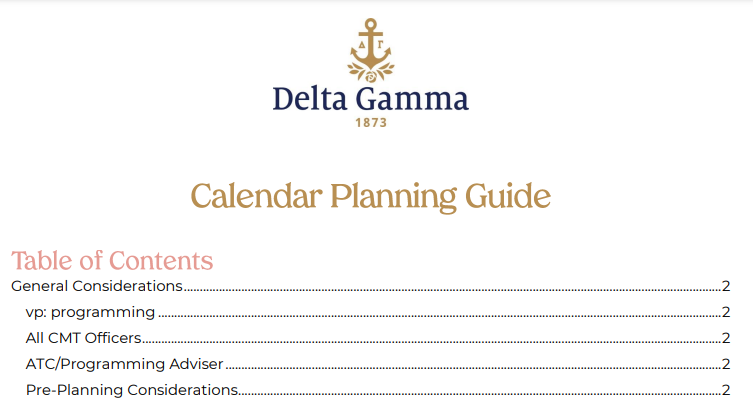 [Speaker Notes: (1 minute)

Share the link for the Calendar Planning Guide in the Library: https://www.deltagamma.org/library/ttdtdm/calendar-planning-guide

A Calendar Planning Guide document can be found in the DG Library and is a one stop shop resource to support the programming team in executing calendar planning. In this document you will find pages of information – including details about the process. By completing this document, chapter officers will have all of the information needed to complete the chapter calendar in Anchorbase. 

Explain that as it is outlined on page one of the Calendar Planning guide, it’s important to note each CMT officer has a role in the calendar. The vp: programming’s role is to share the information and hold officers accountable for securing dates and planning chapter functions that align with Article II and the Fraternity Standards. 

The programming adviser and or ATC should plan to review the final calendar with the vp: programming prior to submission to the RCS/CAC/NCC.]
Calendar Planning | Multi-purpose Programming
When planning, be sure to think about…
What programs could be planned together to suffice requirements in two areas?
What activities allow for cross officer planning?
Which programs share the same outcomes?
How could you adjust a program or add to a program to support two or more requirements?
Resource: Multipurpose Programming Resource
[Speaker Notes: (15 minutes)

Who has heard of the term multi-purpose programming? Ask for a volunteer to share an answer. 

Multi-purpose programming is an important piece of calendar planning. All of our members carry multiple roles and strive for a balanced college experience. Between academic responsibilities, work schedules, and campus life activities, our members need their Delta Gamma time to not only fulfill them, but help them become the best version of themselves.

Let’s pause here and talk with each other about how we can support chapter members in making the most of their time together through use of multi purpose programming. What have you seen done successfully? What do the chapters you advise have planned? What great ideas do you have to share with one another. We will be in breakout rooms for 10 minutes. 

(ZOOM feature: send advisers to breakout rooms for 10 minutes. Recommend sending advisers to breakout rooms with 3-4 attendees)

Once the rooms close, ask a couple of people to unmute themselves and share their favorite idea.]
SLATING, ELECTIONS AND TRANSITIONS
[Speaker Notes: (1 minute)

One of the main responsibilities of the chapter president is slating, elections and transitions, known as S-E-T.  The outgoing president will oversee the completion of this process and chairs the nominating committee. The incoming president will oversee and facilitate transitions and the Formal Transition Workshop.]
Slating, Elections and Transitions
All pertinent information for S/E/T can be found in the Changing of the Tides Handbook.
Many of the tasks for S/E/T are automated through Anchorbase based on dates the chapter reports on their calendar. 
Each chapter sets the date for elections in their BLSRs.
To figure out when all the tasks for S/E/T are due, work backwards from when elections should take place, per the chapter’s BLSRs.
[Speaker Notes: (1 minute)

Review the information on the slide and answer any pertinent questions.]
SET Anchorbase Tasks
The only step that needs to be recorded on the calendar is the date of elections – all other steps will be automated based on this date
Caveat: calendar will ask for anything taking up chapter time (elect Nominating Committee members, Nominating Committee meeting, individual officer transitions, formal officer transition workshop, and officer installation)
2 tasks on Anchorbase
Chapter management > election tasks
Confirm Officer Positions – 7 weeks before elections
Officer Certification Task – 6 weeks before elections
[Speaker Notes: (1 minute)

With Anchorbase, there are changes in how each step of the process is executed, but all pieces of the process still will be followed. 

In Anchorbase, the only dates that they need to put on their calendar is the date of officer elections, Nominating Committee elections, Nominating Committee meeting, individual officer transitions, formal officer transition workshop, and officer installation. All of the other steps of the process will be automated in Anchorbase based on the date of elections that the chapter reports.]
New: Retention Committee Updates
Retention Committee is moving from the membership team to Honor Board starting with this cycle of SET. 
Committee members:
Honor Board Member-at-Large (Chair)
director of DG Dialogues (or vp programming)
director of scholarship
director of new members (or vp member education)
director of continuous recruitment and retention (or vp)
The Committee will be advised by HBA (or ATC)
[Speaker Notes: (3 minutes) 

New updates have been made to the retention committee. 

The retention committee is: 
Primary administrative group focusing on the factors that keep women engaged in chapter membership. 
Works together to understand the current chapter climate and lead the chapter to a successful realization of its retention goals. 
The committee has broad responsibilities for understanding the membership experience, discerning trends around membership resignations, and determining actions that need to be taken to ensure members feel seen and valued by the chapter and its officers.
A new handbook will be provided specifically for the Retention Committee with retention goal setting guidance, resources, meeting agendas, and sample retention plans. Training will also be available for both Committee members and advisors following SET.

Review other items on the slide.]
Nominating Committee
Nominating Committee is made up of:
chapter president (chairman & non-voting member)
vp: social standards
vp: finance
vp: programming
director of scholarship
sophomore & junior members-at-large
Elected 4 weeks prior to elections 
ATC (non-voting member)
Positions are slated in order (stating with president). Nominating committee cannot move on to a position until someone has   accepted the nomination.
[Speaker Notes: (1 minute)

The chapter president chairs the nominating committee. This means that she sets-up meeting times, ensure that all parties can be there, runs the meeting, ensures that all conversations are kept positive, counts the votes and is a tie breaker, if necessary. 

Positions should be slated in order. Therefore, a Nominating Committee will first select a woman to be slated as president. Conversations around slating and women are all to be positive, and everything is kept confidential. Once a candidates is chosen, the chapter president must contact her and have her accept her nomination, before Nominating Committee can proceed on slating for the next position. If a woman is sitting on Nominating Committee, and she is being considered for an officer position, she needs to leave the room for the discussion and for the vote. She can rejoin after a candidate has been selected.]
NOMINATING COMMITTEE
[Speaker Notes: (3 minutes)

Read the question on the slide out loud. 

Ask:
Have any of you served in this capacity before? What were your observations about the process?

Potential answers (mention if not mentioned by advisers):
Serves as an observer. 
Clarifies questions/procedures. 
Ensure thoughtful discussion. 
Counts and records votes. 
Destroys all record of discussion, voting, slates and evaluation. 
Approves the final slate created by the Nominating Committee.

Ask:
What questions do you have about the slating process before we get in to elections and challenges?]
Elections
Chapter president posts the slate, along with guidelines regarding how to challenge the slate.
The timeline for how long challenges will be accepted is outlined in chapter’s BLSRs. 
Elections are held on the designated date in the chapter’s BLSRs. 
Immediately following elections, Nominating Committee meets again
Announce directors at next chapter meeting and before the end of the term 
Outgoing president distributes committee applications to all members and new members
Committees are announced once selected
Send list of new officers to RCS/CAC/NCC and CDS
[Speaker Notes: (1 minute)

Following Nominating Committee meeting, the chapter president posts the slate. The slate should not be posted anywhere that comments can be placed on it, but it should be accessible to the entire chapter (this may be a viewable Google Doc., email, etc.) 

Review the information on the slide.]
Challenges
Slate is shared
Challenge is received
Member must accept nomination
ATC approves
Elections
Women who challenge are included in typical elections procedure
Process for challenges can be found in chapter BLSR
[Speaker Notes: (1 minute)

If there are challenges, you can find information on how challenges should be conducted in the chapter’s BLSRs. Overall, all challenges must be approved by the ATC so that you can confirm that member is eligible to hold office. 

When a challenged position is up to be voted upon, the slated woman and nominated woman must leave the room. The votes are written down, collected and counted. The women then can return to the room, and the name of the winning candidate is announced. At no time should the number of votes for either candidates be revealed.]
Example Slate 1
president: Hannah  [CHALLENGE – Jamie]
vp: social standards: Sarah
vp: finance: Jane
vp: communications: Sunny
vp: programming: Mary
vp: member education: Anna
vp: membership: Erica
vp: Panhellenic: Holly
vp: Foundation: Jessica
[Speaker Notes: (1 minute)

Let’s review some possible challenge scenarios, as they can feel complicated when you aren’t sure what to do! 

1st scenario: the only challenge to the slate is for president. What is the proper procedure? This example shows that the election for president is between Hannah and Jamie.

Ask someone to unmute their microphone to answer the question. 

The challenges procedures are followed based on what is outlined in the chapter BLSRs and a president is elected from the candidates that were slated and/or nominated. The election for president happens first, the rest of the slate then may be voted on, as a whole.]
Example Slate 2
president: Hannah  
vp: social standards: Sarah
vp: finance: Jane
vp: communications: Sunny [CHALLENGE: Jamie]
vp: programming: Mary
vp: member education: Anna
vp: membership: Erica
vp: Panhellenic: Holly
vp: Foundation: Jessica
[Speaker Notes: (1 minute)


Scenario: the only challenge to the slate is for vp: communications. What is the proper procedure? This example shows that the election for vp: communication is between Sunny and Jamie 

Ask someone to unmute their microphone to answer the question. 

All of the positions higher than vp: communications may be voted on in a clump together. Then challenge procedures are followed based on what the chapter’s BLSR outlines and a vp: communications is elected. Then, the rest of the slate is voted on in a clump.]
Example Slate 3
president: Hannah  [CHALLENGE – Sarah]
vp: social standards: Sarah
vp: finance: Jane
vp: communications: Sunny
vp: programming: Mary
vp: member education: Anna
vp: membership: Erica
vp: Panhellenic: Holly
vp: Foundation: Jessica
[Speaker Notes: (1 minute)


Scenario: the woman slated for vp: social standards challenges for president (or, candidate in lower position challenge for a higher position). What is the proper procedure? This example shows that Sarah is slated as vp: social standards, but has challenged for president. 

Ask someone to unmute their microphone to answer the question. 

The challenge procedure is followed. If the slated candidate wins, then the nominated candidate (slated vp: social standards) will be elected into vp: social standards as the chapter moves down the slate. If the nominated candidate wins, then the slated candidate is no longer able to be elected, unless she challenge for another position. If the slated vp: social standards was not challenged, then this may cause a vacancy in the slate. Nominating Committee would have to reconvene to slate someone in that position.]
Example Slate 4
president: Hannah  
vp: social standards: Sarah
vp: finance: Jane
vp: communications: Sunny
vp: programming: Mary
vp: member education: Anna
vp: membership: Erica [CHALLENGE: Sarah]
vp: Panhellenic: Holly
vp: Foundation: Jessica
[Speaker Notes: (1 minute)


Scenario: the woman slated for vp: social standards challenges for vp: membership (or, a candidate in a higher position challenges for a lower position). What is the proper procedure? This example shows that Sarah has been slated for vp: social standards, but has challenged for vp: membership.

Ask someone to unmute their microphone to answer the question. 

The slate is voted on in order. Therefore, vp: social standards is voted on first. If the slated vp: social standards is elected to vp: social standards she can no longer run for vp: membership. If the slated vp: social standards is challenged, and loses the election, then she may still run for vp: membership. However, if the slated vp: social standards is not challenged, but still wants to challenge for vp: membership, then she would have to remove herself from the slate and nominate herself for vp: membership.]
Slating & Elections Scenarios
What happens if the only candidate for president is a sophomore?
The candidate for president should be a junior. However, if there are no juniors willing or able to fulfill the president’s responsibilities, a sophomore may receive special approval from the chapter’s RCS/CAC/NCC to be slated and elected to chapter president.

What happens if the only candidate for office doesn’t want to live in?
The officer positions that must live-in are outlined in the chapter’s BLSRs. Those women must live-in the house if they are elected to those positions, unless they received approval from the RCS/CAC/NCC not to live in.
[Speaker Notes: (1 minute)

Here are some more scenarios – these related more generally to slating and elections. 

Fac Note: The answers are on a transition, so when you click “next” the answer to the question will appear.

Go through each question and have the participants try and answer them via unmuting themselves before revealing the correct answer.]
Slating & Elections: Scenarios
What happens if the candidate slated was in good standing, but just received an APN?
A member in poor standing may not be elected or appointed to a position. However, a member who completes the terms of a finance or housing APN may automatically return to good standing. Therefore, if a member receives an APN but returns to good standing prior to the nominating committee's meeting to slate CMT and Honor Board or to appoint directors, she may be considered for a position. Members who are slated/appointed must retain that good standing through the date of elections (for CMT and Honor Board) or through the date of appointments (for directors.) Once a member is elected/appointed, poor standing does not result in automatic removal from an appointed/elected position. However, Honor Board may consider making a recommendation to remove an officer from their position at any time through the normal standard procedure process.
[Speaker Notes: (1 minute)]
Slating & Elections: Scenarios
What happens when an elected officer resigns/is removed from her position?
The vacancy must be filled. If there are more than three months left in the term (including summer months), then the vacancy is announced, interested applicants reach out to the ATC, to be approved, all approved candidates are then voted on during elections at the next chapter meeting. If there are three or fewer months left in the officer term, the vacancy is announced, interested candidates must contact ATC for approval and CMT appoints a member into the position.
[Speaker Notes: (1 minute)

Review the slide.

This holds true if the vacancy occurs in the positions of president, vps, and Honor Board after elections.  This means it also holds true for the time between elections and installation.  If the vacancy occurs anytime during the SET process before elections - i.e. during the time between Recommended Slate coming out and the in person vote - Nom Com reconvenes to fill the vacancy.  If the vacancy occurs after in a director positions after the directors are posted by Nom Com, then the same process is followed but there are no elections, CMT meets to appoint these roles.

Ask:
Do you have any questions about slating or elections before we move on to transitions?]
Transitions
What best practices can you share about transitions from you own experience?
Three parts to a full transition:
Part I – Individual
Part II – Formal Transition Workshop
Facilitated by incoming president
Curriculum provided in Changing of the Tides
[Speaker Notes: (3 minutes)

Transitions are a vital part the success of a chapter. 

Before we look at the specifics of transitions of collegiate officers in Delta Gamma, let’s first talk about transitions generally. What do you know about a successful transition experience from your volunteer or professional lives? What are the elements of a strong transitions, or how do you know that you were not effectively transitioned?

Facilitate a conversation around the elements mentioned by the advisers. Encourage them to  stay focused on positive elements of transitions that they have experienced themselves. 

Continue: Knowing what we know about what is involved in a strong transition, what pain points do we see in our collegiate chapters that prevent those things from happening? How might you be able to help?

Facilitate a discussion around these ideas. 

Great! Thank you for sharing those things. You can be instrumental in guiding the collegiate officers in transitioning strong. To ensure that some type of transition is occurring, Delta Gamma has a 2-part transition process outlined in Changing of the Tides. There is one individual officer to officer transitions and then a Formal Transition Workshop. All incoming officers need to be present at this workshop which is facilitated by the incoming president. She can find the curriculum outlined in Changing of the Tides. 

Ask:
Do you have any questions about transitions?]
ATCs AND HONOR BOARD
[Speaker Notes: Brief intro]
ATCs Role in Honor Board
The Fraternity encourages the division between the advisory team chairman (ATC) and the Honor Board Adviser (HBA).

By attending your respective weekly Honor Board (HB) and chapter management team (CMT) meetings, each adviser will gain an intimate understanding of the chapter, the morale and its members

It is important for every adviser to direct the collegian to Honor Board or the Honor Board Adviser in resolving matters relating to the Statement of Obligation and to refrain from weighing in on the matter.
[Speaker Notes: (1 minute)

Here are some quick notes on Honor Board which aligns with Standard 3, as well. 

If you do not have an Honor Board Adviser on your team, we highly suggest you recruit and appoint one! Both the ATC and HBA roles are highly involved and having them separated encourages and allows for the confidentiality that Honor Board must follow. 

If these are separate advisers, you are attending separate weekly meetings and can work together to understand the holistic pulse of the chapter.

Lastly, it is important that every adviser direct collegians who have concerns to Honor Board. We hope that the chapter members trust you and feel they can confide in you. Even so, Honor Board is the appropriate place for members to get support that they need, so be sure to listen and help how you can, but also to let Honor Board know of any issues.]
Example Scenarios
All Honor Board proceedings are confidential. 
The Honor Board Adviser is the only adviser who can attend a formal hearing. 
Scenarios:
After a chapter member went to HB, the parent calls the ATC upset about her daughter being on probation, removed from office, recommended for expulsion, not being allowed to run for office, etc. I didn’t attend the meeting and don’t know any of the details. How do ATCs handle this?
I’m the HBA and I think there’s a case that’s going to go to formal hearing and I would appreciate being able to talk through some of my thoughts with the ATC, can I?
During recruitment, I noticed some members telling others how they should vote or other behavior that HB should address. As the ATC, can I talk to the HBA about what I observed?
[Speaker Notes: (5 minute)

It is important for you, as ATC, to know that all Honor Board proceedings are strictly confidential. Even ATCs do not have access or the right to know what is discussed in Honor Board meeting or hearings. The HBA will send an update to you on her sanctions log so that you have record of members who are involved with HB process. 

Honor Board Advisers are the only adviser who can attend a formal hearing. If she cannot attend a formal hearing, she should contact the Regional Collegiate Specialist (RCS)/Council Appointed Coordinator (CAC)/New Chapter Coordinator (NCC) prior to the hearing, as the RCS/CAC/NCC may need to step in. 

To further understand this process, let’s talk through a few scenarios:

Fac Note: there are 3 scenarios and they are timed to show up with your clicks. Ask attendees to unmute themselves to give their thoughts, then supplement with the information below. 

Answers to example scenarios:
All Honor Board matters are confidential. We cannot discuss anything Honor Board-related with a parent, we can only discuss with the member herself. An adviser should refer parental inquiries to the RCS/CAC/NCC. 
No, this would breach confidentiality. Your RCS/CAC/NCC or the Director: Standards are both available to discuss any Honor Board-related issues. 
Yes, any and all concerns or issues that may be relevant to Honor Board should be flagged with the Honor Board Adviser. Examples that arise during recruitment, likely also need to be addressed by EVC. Encourage EVC to discuss the matter, address during recruitment as appropriate and for EVC to follow up with HB as well. 

Ask:
What questions do you have about your role with Honor Board?]
MEMBER WELL-BEING
[Speaker Notes: Brief intro]
Encouraging Self-Care
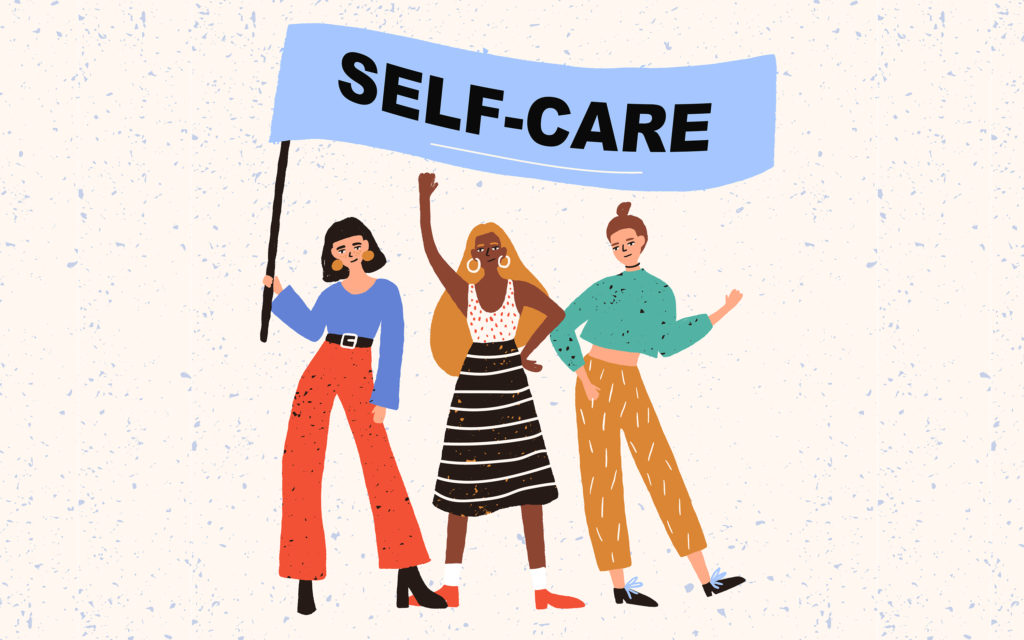 Image from mindful.org
[Speaker Notes: (5 minute)

Mental and emotional health is a sensitive topic that we hear our collegians talking about and encountering a lot. We have learned that our chapter members do not feel equipped to talk with each other about this topic. Delta Gamma believes this is an important and necessary conversation for us to have and for our members to be able to have with each other openly. At RTDs, chapter officers learned about Be Her Champion. We are going to watch a video about it in a moment and then we will talk about how Delta Gamma is addressing these concerns. 

Before chapter officers can care for other members of the chapter, however, they need to care for themselves – and you for yourself! Being a chapter officer during this time is a truly unique leadership and learning experience and one in which situations may be new every week. They hears stories that their sisters share that can be challenging, and it is easy for them to be in a scenario where they feel they don’t know how to help. This can be very draining. 

How can we encourage the members of CMT to care for themselves? Has anyone implemented anything that they’d like to share?

Ask advisers to share by unmuting themselves.

Share if not mentioned by advisers – all of these can be done virtually!
Be sure to begin every meeting with a general check-in. Spend the first few minutes just being together rather than jumping right in to business
Make it a goal to check in with each member of CMT (with help from other advisers) individually every couple of weeks.
If you notice a member is quiet or clearly struggles during a particular meeting, follow up with her. 
Reflect on self-care together. Ask CMT to read an article together or to bring a self-care Instagram post that resonated with them to share with the group. Make this suggestion to the chapter president
Make self-care a ground rule for the group. Ask each member to share how she is caring for herself during each weekly meeting.]
Be Her Champion – Response Resource
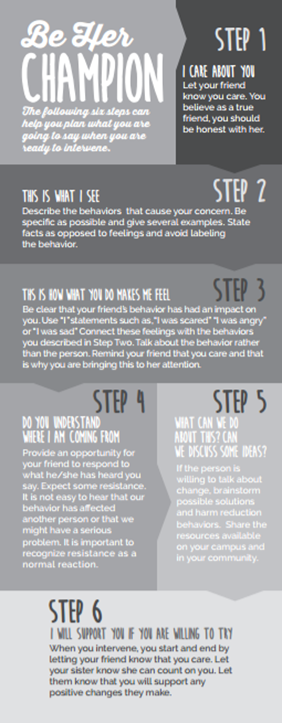 I care about you
This is what I see…
This is how what you’re doing makes me feel…
Do you understand where I am coming from?
What can we do about this? Can we discuss some ideas?
I will support you if you are willing to try.
[Speaker Notes: (1 minute)

These six steps which can also be found in the Library under Be Her Champion. They provide members with a way to have a conversation from a place of care with someone they are concerned about. 

Honor Board could and should use this model and the attitude of “Be Her Champion” within the Honor Board process…and not just if they have a concern related to a sister’s mental health. Similarly, all chapter officers and members can also use this model to care for one another. 

Review the slide.]
Member Follow Up
Who is the best person to talk with a member you are concerned about?
Big/Little Sister
Roommate
Mentor 
Chapter leaders
Advisers
[Speaker Notes: (1 minute)

Every Delta Gamma, not just Honor Board members, have a responsibility to care for one another. To pay attention…

To notice who is not showing up for chapter and follow-up with her, letting you know you missed her.
To who is not where they are supposed to be.
To who didn’t pay their bill or complete their service hours.

We need to reach out to these women to let them know we care. To let them know we missed them. To not assume their absence or non-compliance is because of their lack of interest or effort but consider something else may be the cause. We as sisters need to reach out and show we care. This is even more important in this virtual era!

The first key can be identifying who is the best sister to reach out or follow-up with a sister who is stepping away from her membership responsibilities. Consider asking a big or a little sister, her roommate, her mentor in the chapter, or as a chapter leader you need to have the crucial conversation. Can you imagine how nice it would be to get a “We missed you” text following a chapter you missed? Or, a phone call asking you to grab some coffee allowing you to explain what’s really going on rather than assumptions why you haven’t been at events? 

We encourage Honor Board to take these alternative steps and to not wait on an APN or SOR before noticing changes in behavior for a member. Honor Board should feel empowered to have one-on-one conversations with members if that is more appropriate than a formal hearing.]
Member Care Resources
Behavioral Threat Assessment Rubric
Supporting Survivors Resource Guide
Accommodations and Resources for Survivors of Sexual Violence
[Speaker Notes: (1 minute)

A few years ago, The Fraternity endorsed changes to how we support and respond to our members who are struggling with significant mental health issues or are survivors of sexual assault.

Go ahead and look up the first two of these resources on the Delta Gamma Library. Once everyone has these, we will talk through each of them. The third resource lives at the end of the Supporting Survivors Resource Guide. 

If you search the title of the documents, you should be able to download them. 

Allow advisers about a minute to locate these documents, then move on to the next slide which will explain them.]
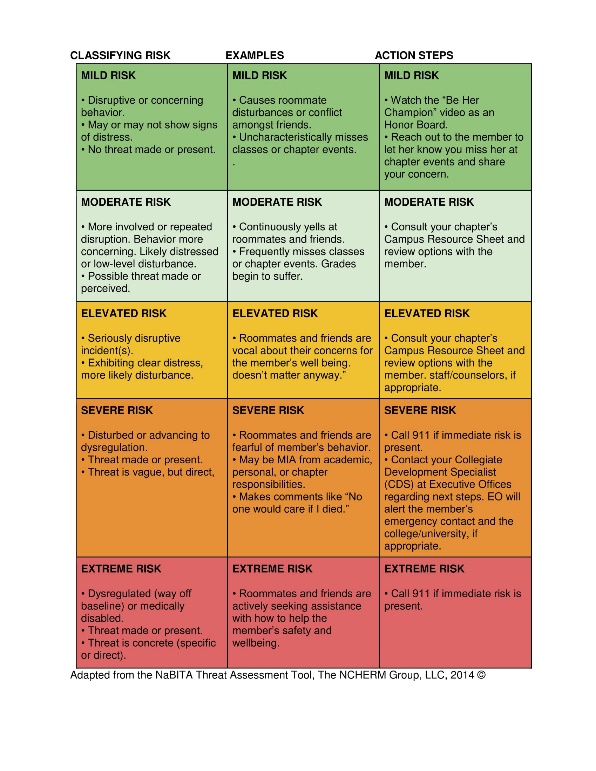 Understanding the Rubric
There are 3 columns
Classifying Risk
Examples
Action Steps
Levels of Risk
Mild    
Moderate
Elevated
Severe 
Extreme
[Speaker Notes: (1 minute)

This is what the rubric looks like, with all 3 levels of risk displayed. 

Before we go through the details of this, it is important to know that this is simply a guide. This is not an end-all-be-all resource or script. This is just to guide response to a member who we are concerned about and gives some context for understanding when we should be concerned. 

Ranges from mild risk to extreme risk. Mild risk would be small roommate conflict or uncharacteristic behavior. Extreme risk would be very uncharacteristic behavior such as making plausible threats against themselves or others. 
From there, the document gives examples of these behaviors and then action steps that can be taken to address them. 

Have any of you used this resource previously? How has it been helpful?

Ask advisers to share via unmuting or in the chat box (chat box will be more time-efficient).]
QUESTIONS?
Questions?
[Speaker Notes: Take questions as time allows. This is also a great time to address any parking lot items. 

If time allows and participants don’t have questions, prompt further conversation by posing any of these questions: 
Questions:
What are your biggest takeaways from training today?
What are the things you still feel unclear about or on which you still need more information?
What strengths and experiences are you bringing to this role that have set you up for success?
What is your vision for the chapter and the chapter officer with which you work?
What will your very first step be with the information you learned today?
What is your vision for your work in this role for this academic year? What do you hope to accomplish?
Who are your allies and partners as an adviser? Who and what are your best resources?]
THANK YOU!
Thank you!